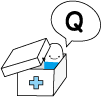 他の薬局のおくすり手帳を出してもいいですか？
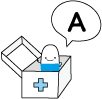 もちろん結構です
おくすり手帳を一冊お持ちになれば、
どこの病院や薬局でもお使いいただけます
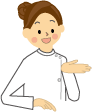 ○○薬局
おくすり手帳は、体に合わなかった薬の記録や他に飲んでいる薬を確認することで、下記の防止ができます
重複投与
相互作用
副作用の再発

どこの病院や薬局で受け取られた薬でも、情報を一冊にまとめることが大切です
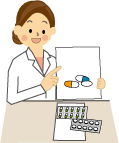 ○○薬局